Design for Developers
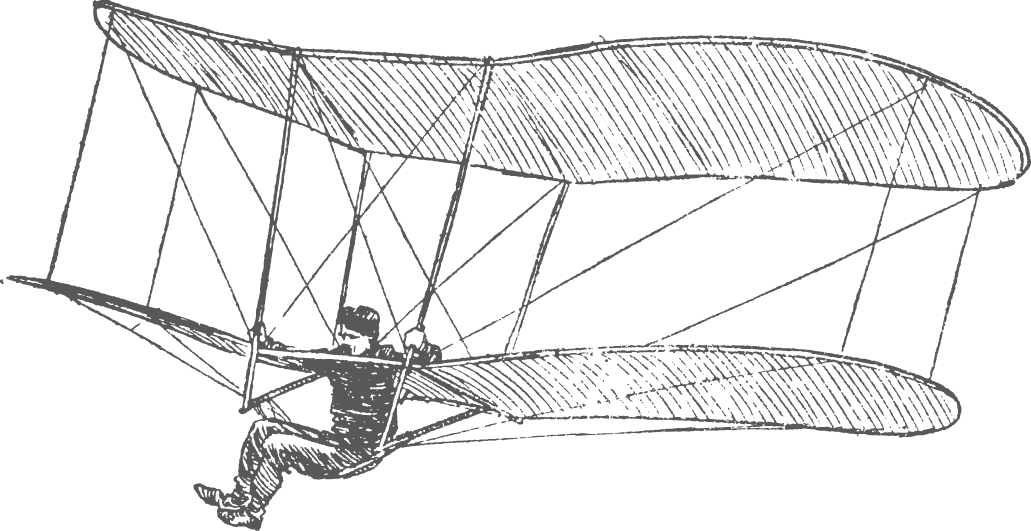 Lisa Kurt
Emerging Technologies Librarian
University of Nevada, Reno
February 2012
[Speaker Notes: Design is so broad and there are so many ways to look at this

Focusing in on graphic design basics

Hard to narrow down 4 years of study to 20 minutes so I’m going to talk about getting starting, go-to resources thinking like a designer]
What is Design?
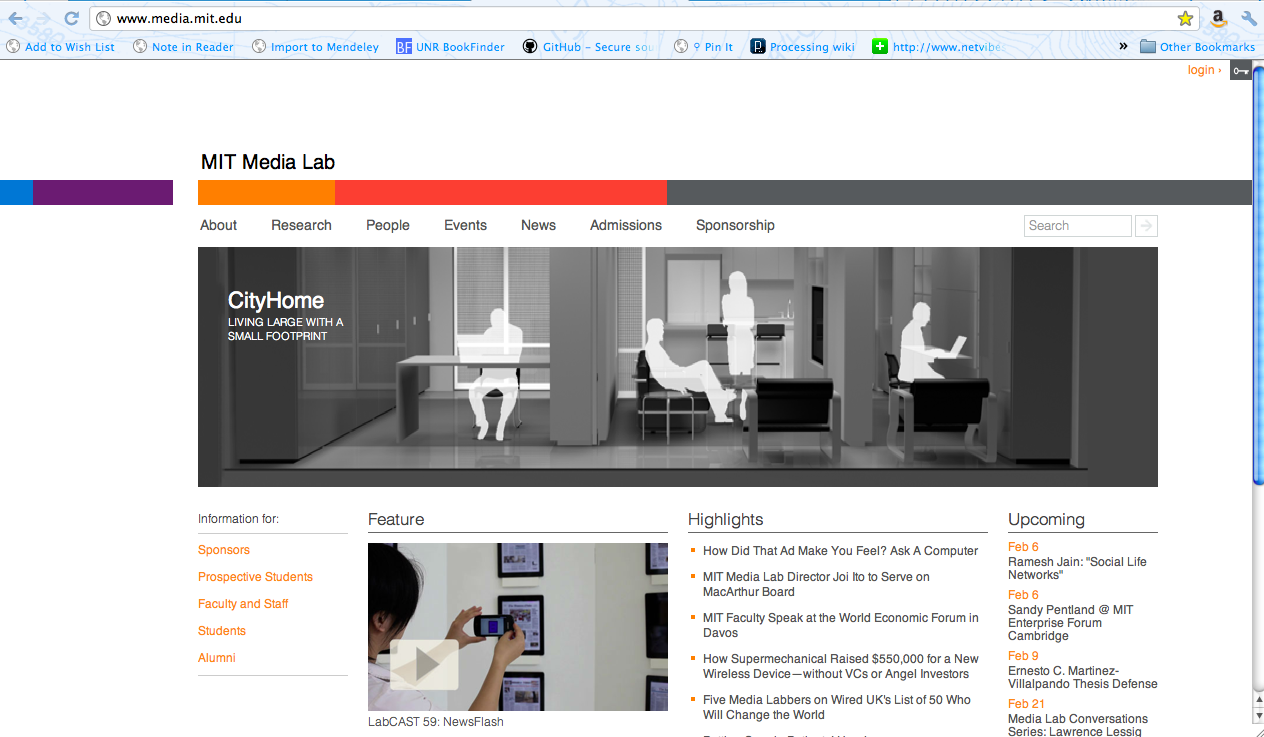 mantra: color. composition. typography.
[Speaker Notes: I know it when I see it

Typography, composition, alignment, color, etc.

Do your homework- look at “competitors” or similar businesses

Look and study designs you love and designs you hate- figure out what makes you react to them so strongly]
Why do we care?
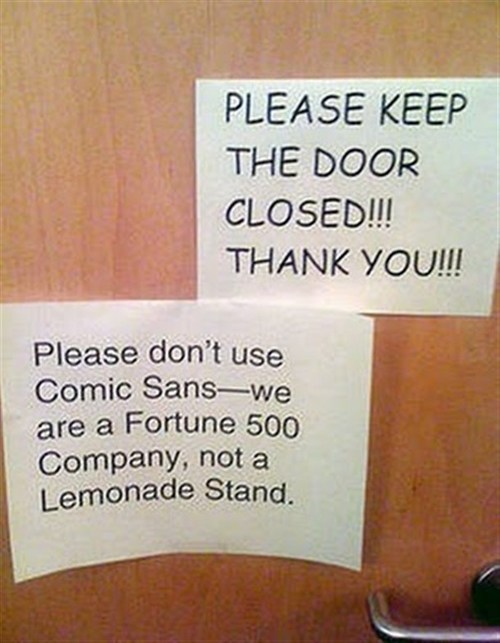 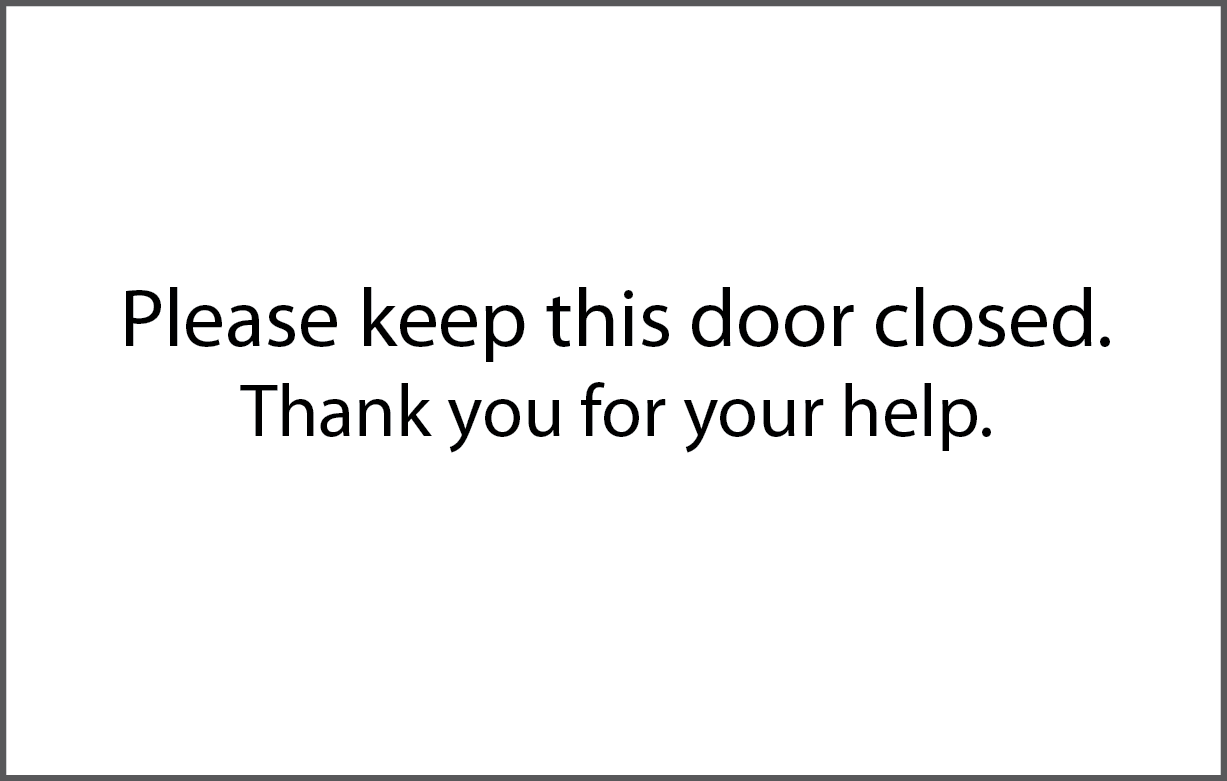 [Speaker Notes: It is a method to communicate with others? Are we shouting? Rude? Or are we polite and inviting?
Opportunity
Give an experience
Or keep it simple and stick to concise
Choice is ours
Art more than a science though there are principles, elements, and rules…but some rules are made to be broken]
Step 1
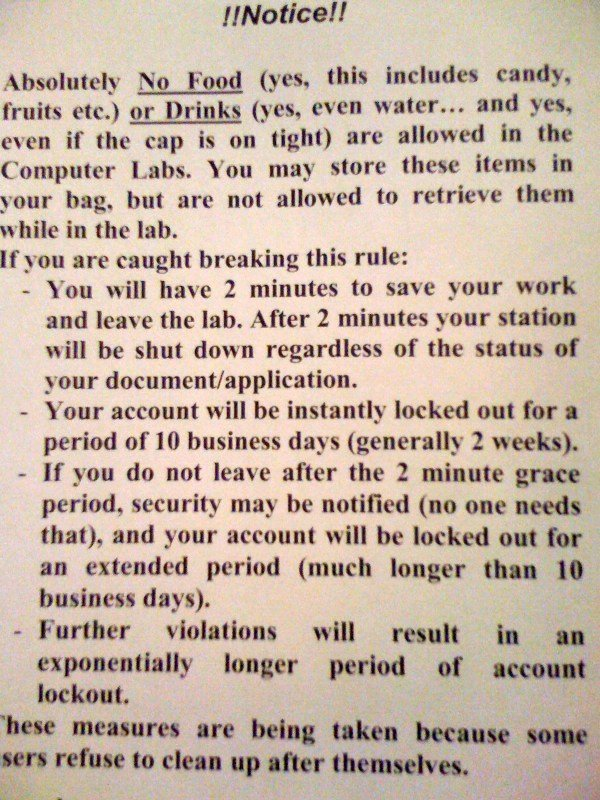 Image courtesy of Amy Buckland aka jambina
[Speaker Notes: Scrap all of this. Think about the message? What do you want to say and how can you attempt to convince your users to believe you?

Are you earning credibility? Trust? What kind of atmosphere are you creating?]
Step 2
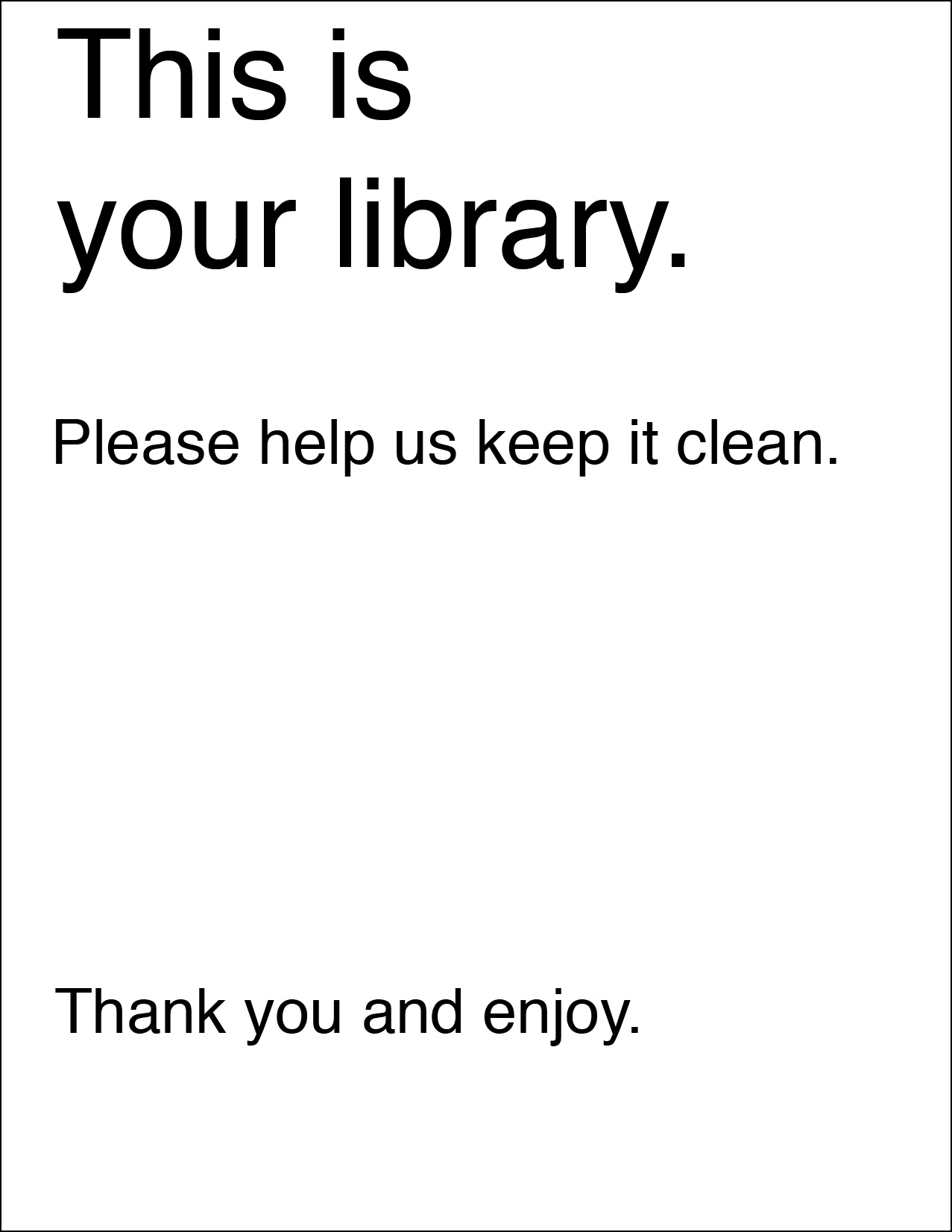 [Speaker Notes: Good bones- maybe even has a bit of marketing/selling an image

Design is about restraint. 

It’s what you stop yourself from doing that matters. We all have a cool typeface we want to use or a really neat picture but sometimes- you just gotta save that for another day and stick to basic. Remember your message- put yourself in your users shoes.]
Step 3
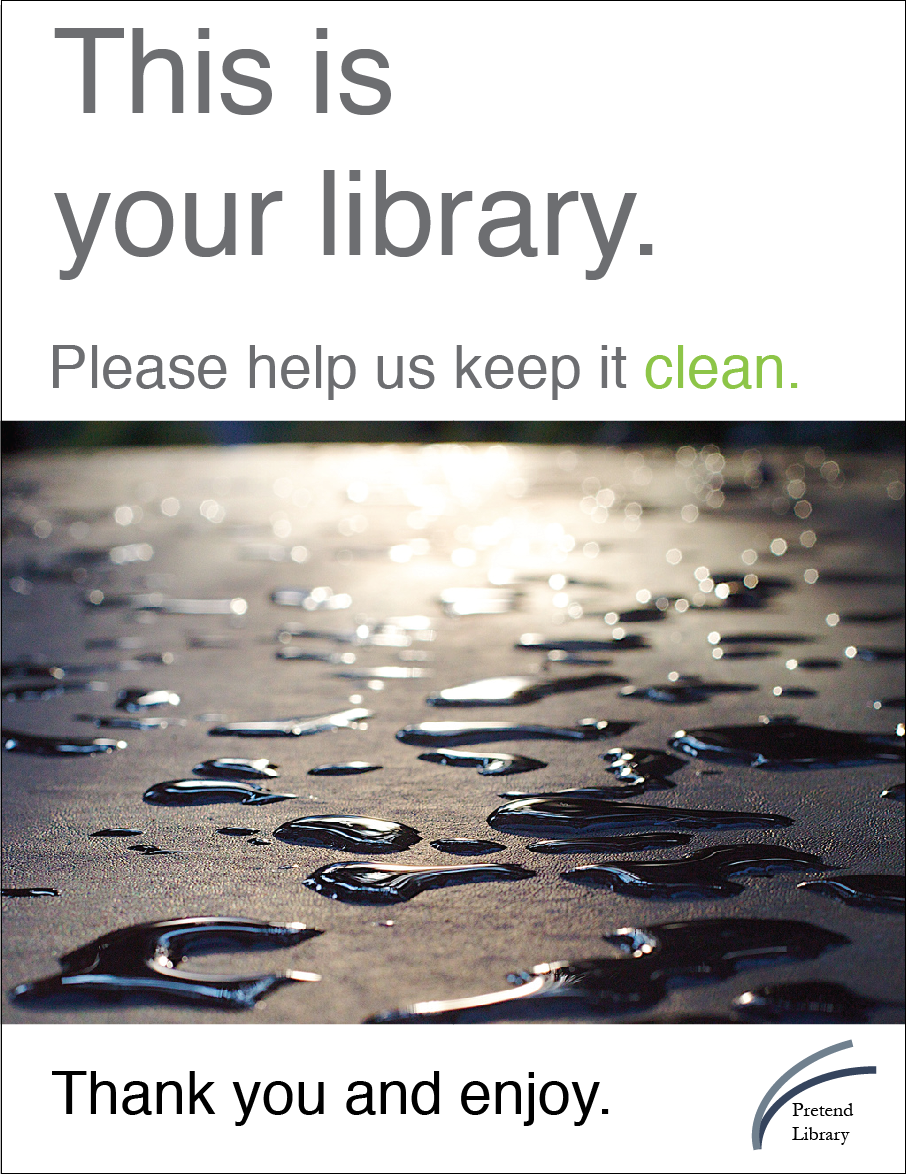 Photo by Cogdogblog on flickr
[Speaker Notes: Cogdogblog

color. composition. typography.]
What about more complex designs?
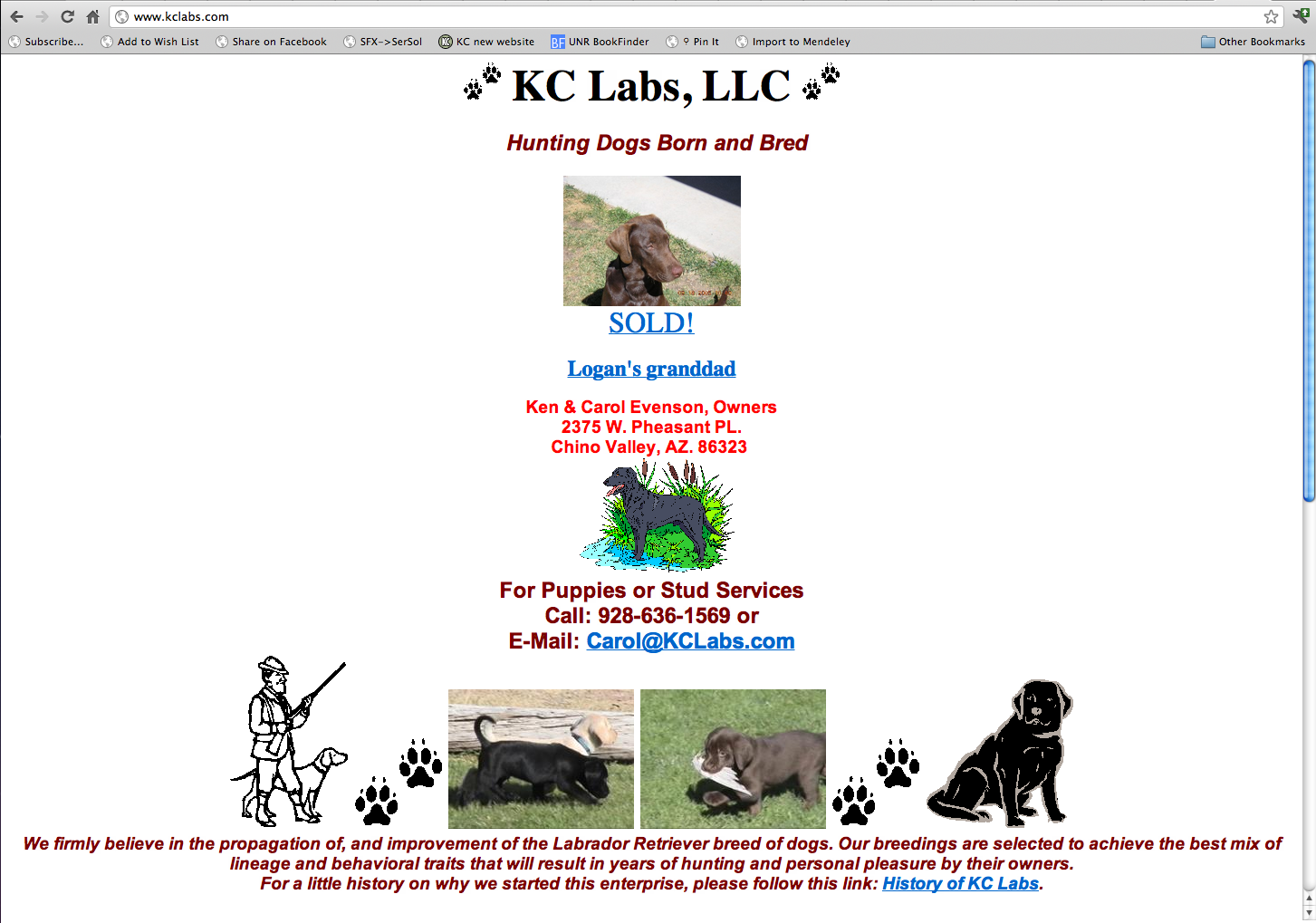 [Speaker Notes: Like a website

Eye doesn’t really know where to go
Color uninteresting 
Terrible typography – don’t use red letters until you know how to use red letters]
Step 1
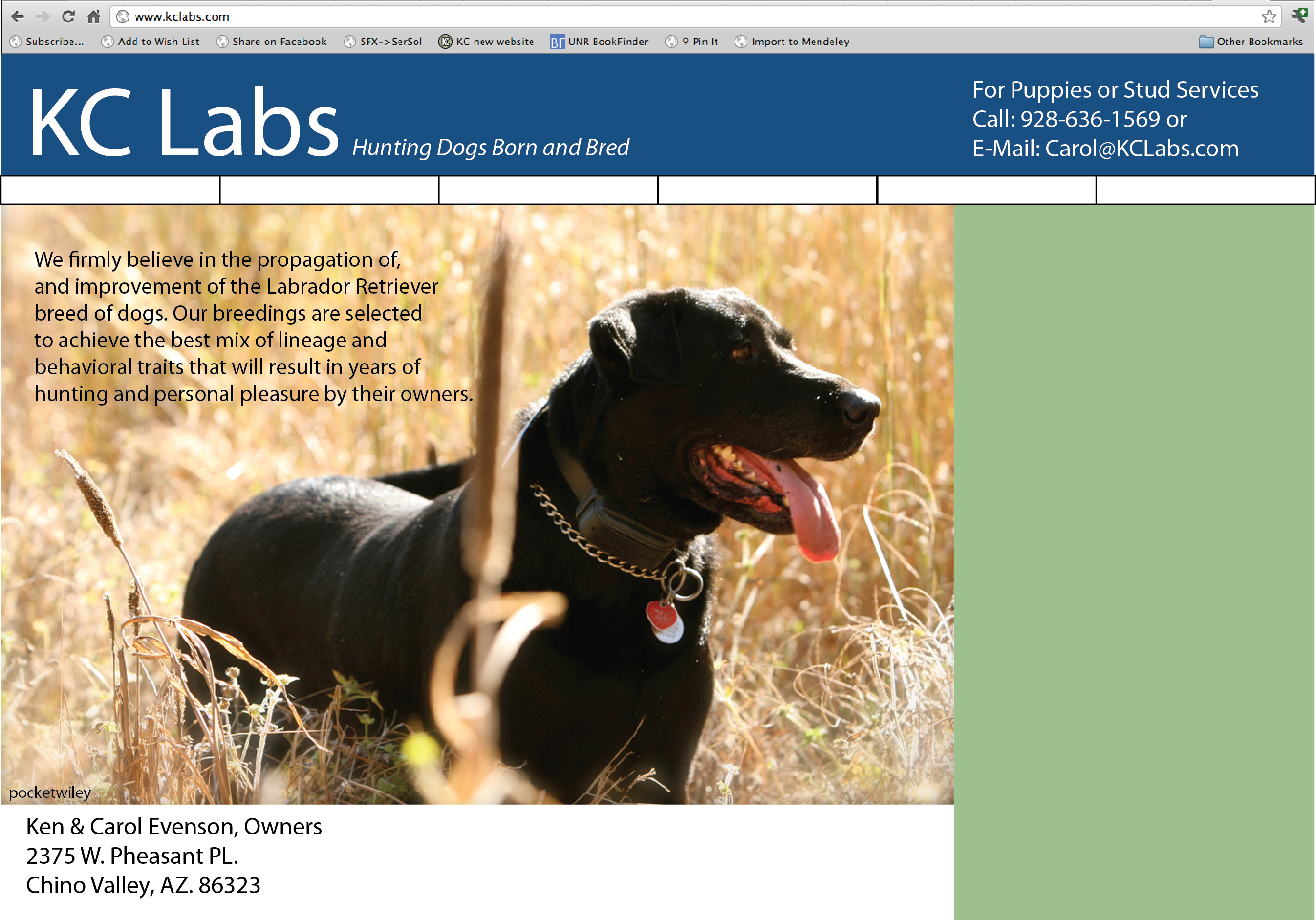 Step 2
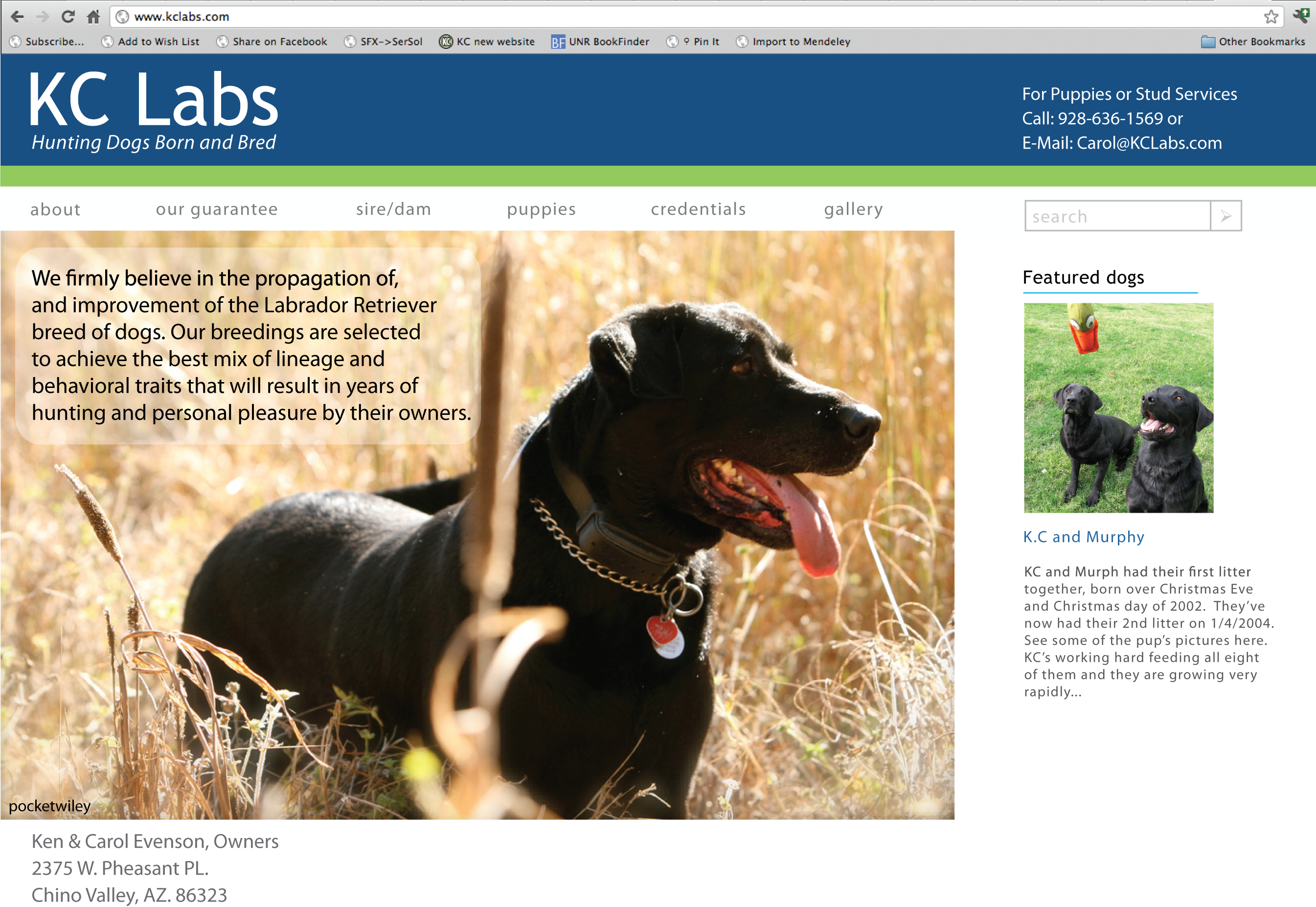 Have fun too!
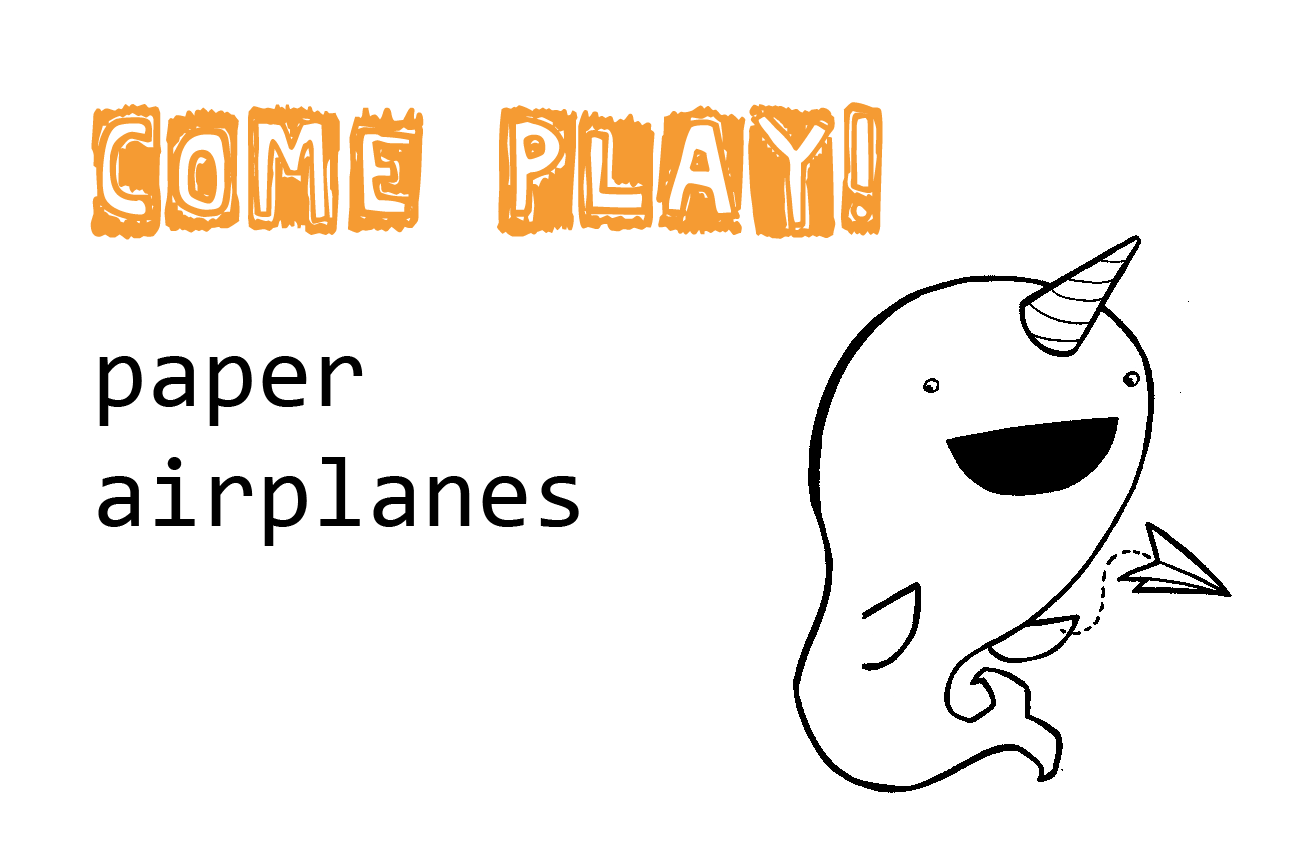 remember:
color
composition
typography
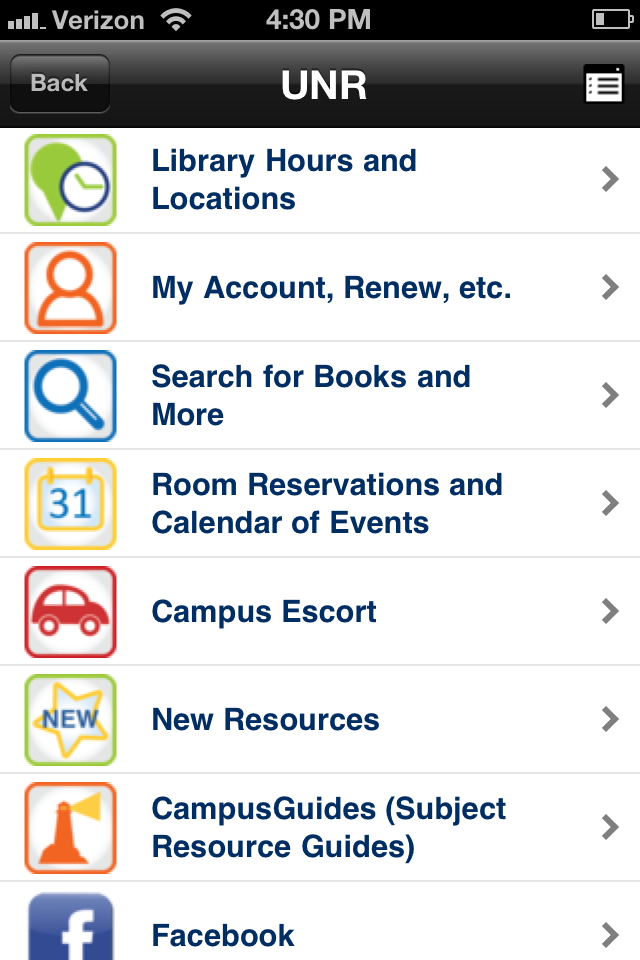 simplicity.
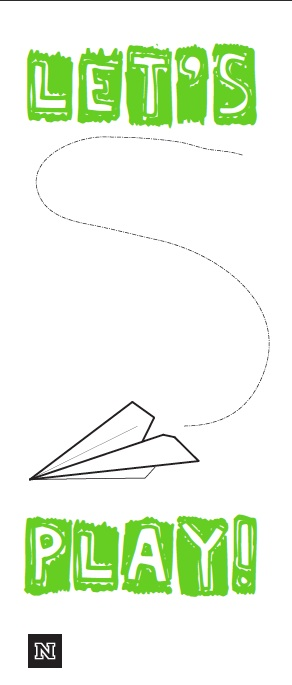 Thank you!
Lisa Kurt
Emerging Technologies Librarian
www.lisakurt.com
Twitter: @lisapisa77
lkurt@unr.edu